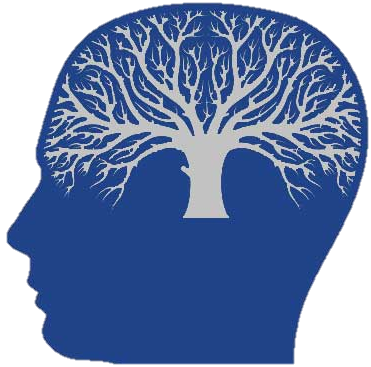 Final Exam Projects
Joy Dewing 
Summer 2017
Introductions
Name
Where you teach
What you teach
Why you’re interested in this session
Your current comfort level with project based learning/ using projects for summative assessments
Something you want to do this summer
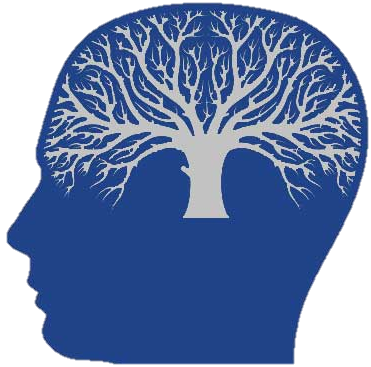 Why use projects/ project based learning?
Brainstorm
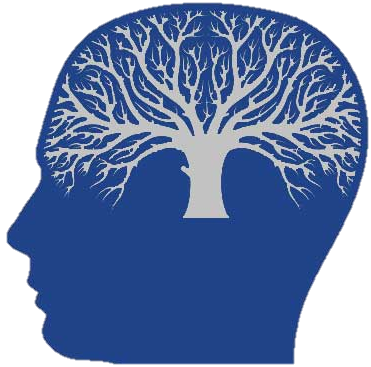 How have you used projects in your class?
Share
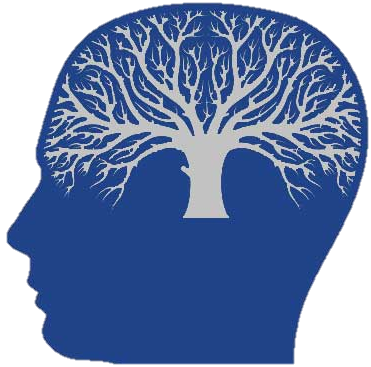 Current Final Exams:
What do you currently use for a final?
Why?
What problems do you face with your current  final?
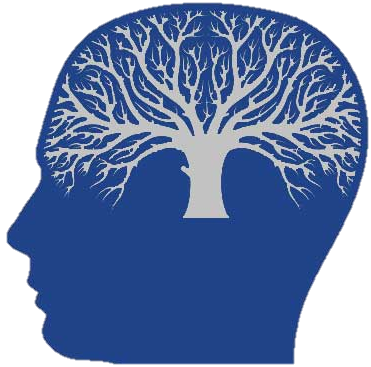 Benefits of Project- Based Finals
They’re more engaging for students.  Many students won’t study for a test and carelessly fill in bubbles.  A project-based final avoids this.
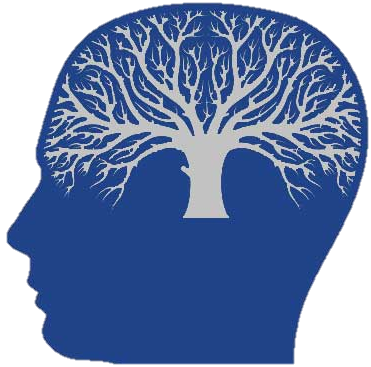 Benefits of Project- Based Finals
They’re more engaging for students.  Many students won’t study for a test and carelessly fill in bubbles.  A project-based final avoids this.
They help students demonstrate what they DO know, rather than what they don’t know.
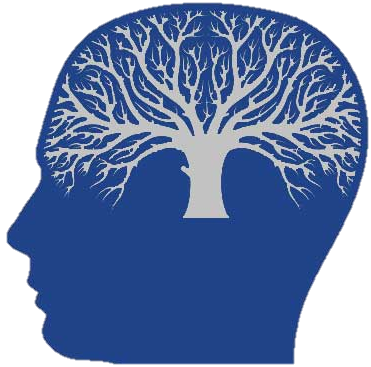 Benefits of Project- Based Finals
They’re more engaging for students.  Many students won’t study for a test and carelessly fill in bubbles.  A project-based final avoids this.
They help students demonstrate what they DO know, rather than what they don’t know.
They encourage students to continue learning
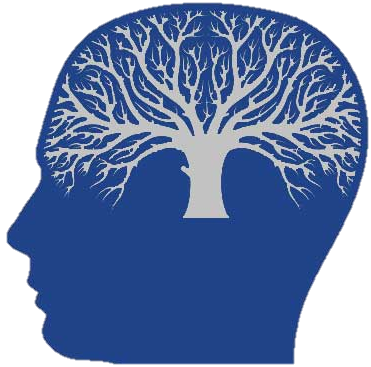 Benefits of Project- Based Finals
They’re more interesting for you
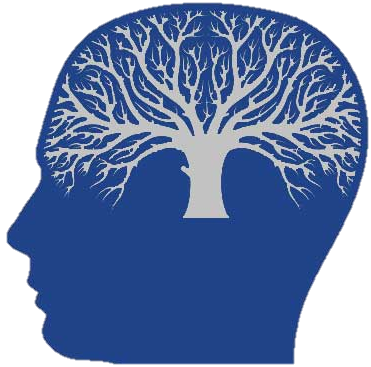 Benefits of Project- Based Finals
They’re more interesting for you
They can reach a wider range of standards, including literacy standards
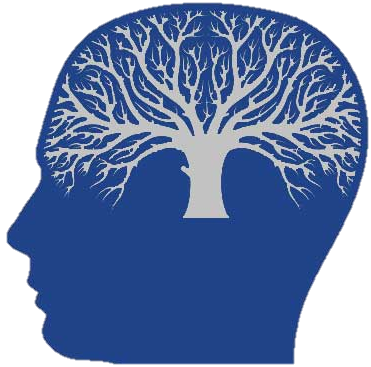 Benefits of Project- Based Finals
They’re more interesting for you
They can reach a wider range of standards, including literacy standards
Students are more likely to remember their projects after leaving your classroom
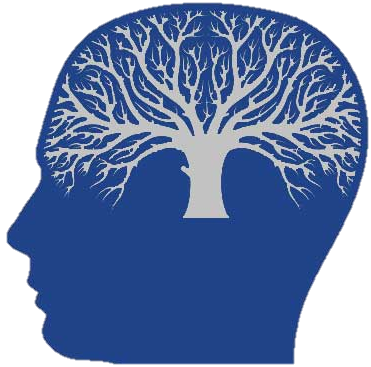 Benefits of Project-Based Finals
The last thing I want to do is grade papers in the last days and hours of school.  Make grading students’ projects easy for you.
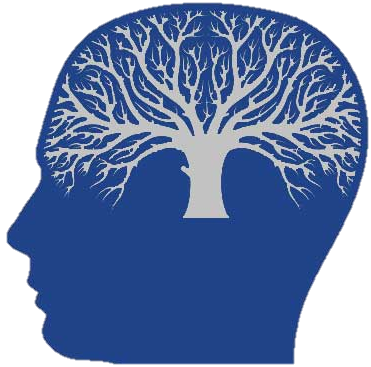 Benefits of Project-Based Finals
The last thing I want to do is grade papers in the last days and hours of school.  Make grading students’ projects easy for you.
I like projects that have some sort of a performance element – a student-made movie, a speech, a presentation, etc.  The last few days of school, students present their projects to their classmates, and I grade them while they’re presenting.
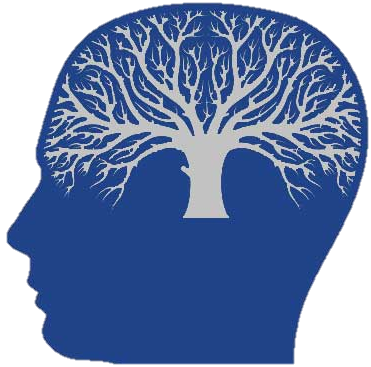 My Final Exam for English 11
Focused on “Essential Questions” that we addressed throughout the semester
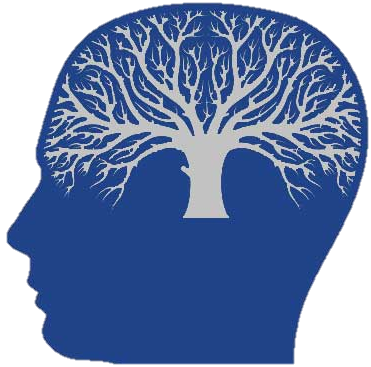 My Final Exam for English 11
Focused on “Essential Questions” that we addressed throughout the semester
Students prepared for it/ throughout about it throughout the semester
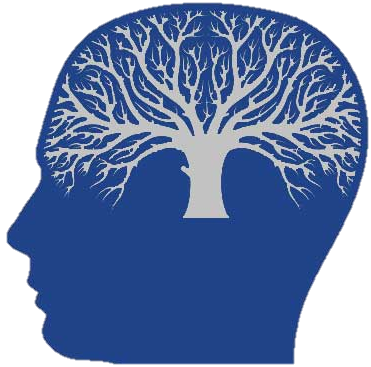 My Final Exam for English 11
Focused on “Essential Questions” that we addressed throughout the semester
Students prepared for it/ throughout about it throughout the semester
Culmination of learning
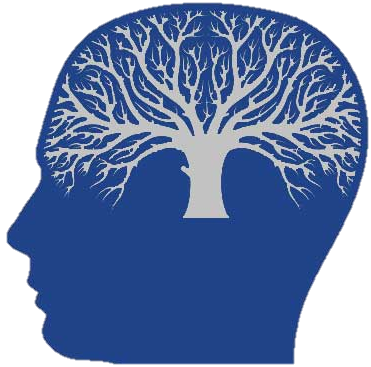 My Final Exam for English 11
Focused on “Essential Questions” that we addressed throughout the semester
Students prepared for it/ throughout about it throughout the semester
Culmination of learning
Easy to grade and kept students engaged during last days of school
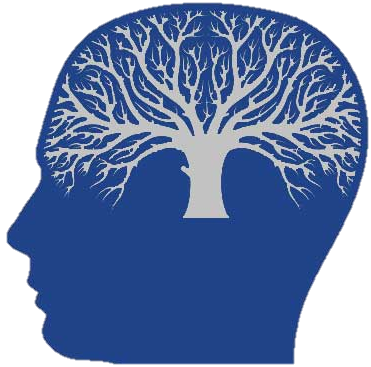 My Final Exam for English 11
Focused on “Essential Questions” that we addressed throughout the semester
Students prepared for it/ throughout about it throughout the semester
Culmination of learning
Easy to grade and kept students engaged during last days of school
Over 85% of students earned a 70% or higher
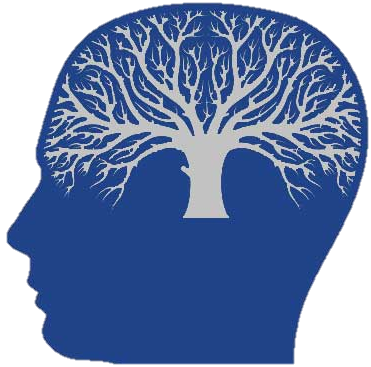 My Final Exam for English 11
Share assignment (On Canvas)
Share student examples
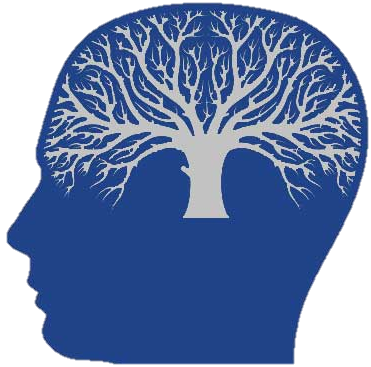 Some Ideas:
This article from a university suggests a variety of types of finals, including juried performance, discussion, oral presentation, and more. http://ctl.byu.edu/tip/final-exam-experience#oral
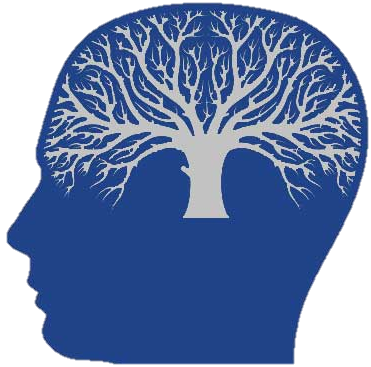 Some Ideas:
This website includes photos, directions, and scoring guidelines for a high school math teacher’s final project.  http://secondarymissrudolph.blogspot.com/2012/05/end-of-year-projects.html
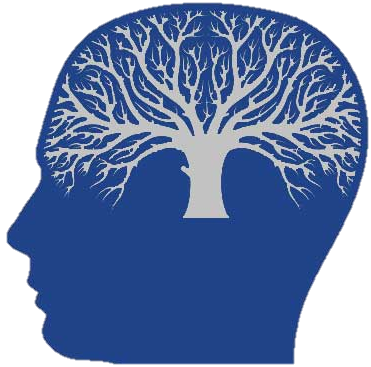 Some Ideas:
This is a link to a high school literature teacher’s final project over student-selected novels.  It includes the directions and scoring guidelines. https://staffweb.psdschools.org/lrice/US%20Literature/Calendars%20and%20activities/Spring%2010/FINAL%20PROJECT%20GUIDELINES%2010.doc
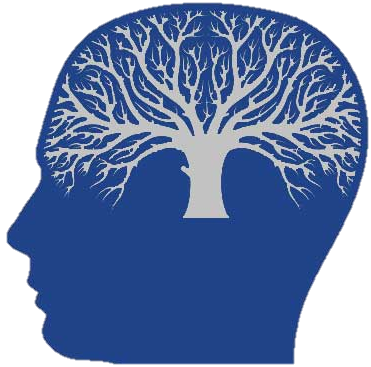 Some Ideas:
This website includes 40 creative assessment ideas (not all are for finals): http://www.teachhub.com/40-alternative-assessments-learning
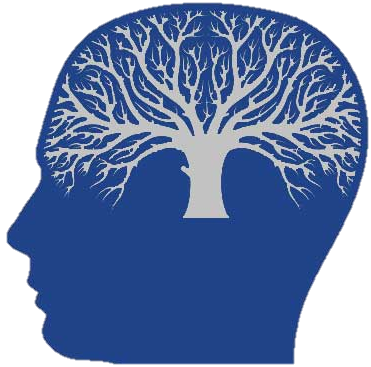 Some Ideas:
The website is a link to a newspaper article about students’ project-based finals.  They had just complete the LOOOOONNNNGGG state mandated test (sound familiar?) and teachers wanted to avoid more testing.  http://poststar.com/news/local/something-different-final-exams-replaced-by-projects-at-area-middle/article_020ab040-d85f-11e2-ade3-0019bb2963f4.html
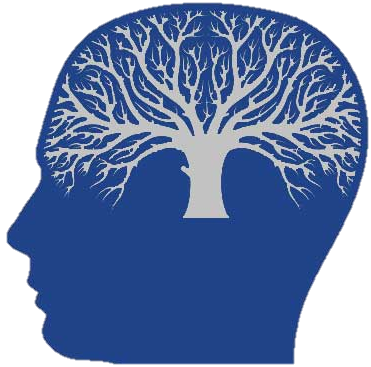 Some Ideas:
Brown Bag Exam: This is an idea that many teachers use.  Here is a video explaining Brown Bag Exams: https://www.youtube.com/watch?v=HqeteigOeVk   This website includes a few examples: http://www.ldonline.org/article/36315/
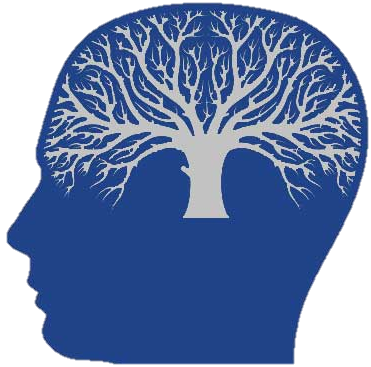 Some Ideas:
Link to many more ideas: https://somewheretoshare.com/2014/04/23/alternatives-to-the-traditional-final-exam-no-matter-what-you-teach/
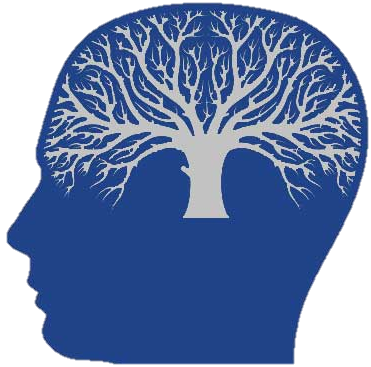 Saving Time When Grading:
Sometimes a general rubric works well if students are completing a variety of projects.  Here’s one example: https://www.cmu.edu/teaching/assessment/examples/courselevel-bycollege/hss/tools/jeria.pdf
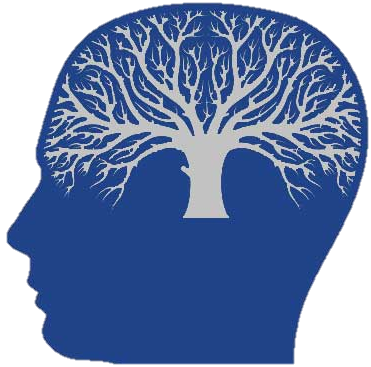 Your Turn: Explore & Plan
Check out these and other websites
Plan a project you could use for your final exam
Think about the requirements and grading
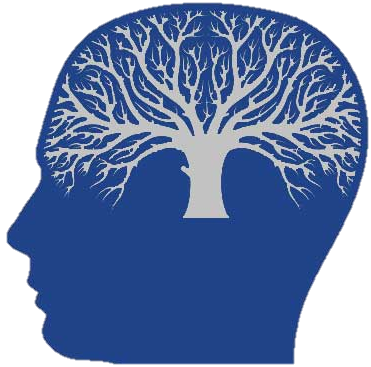 Your Turn: Share
What will you use in your classroom next year?
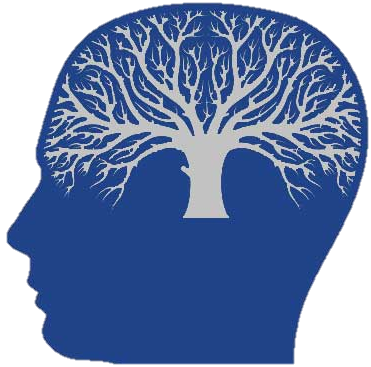 What’s next?
Complete online survey: 
http://tinyurl.com/KSCsummer2017
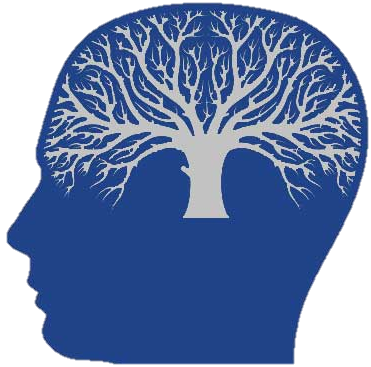 Information Literacy Standards
American Library Association: http://www.ala.org/acrl/issues/infolit/standards/steps#structure 
The information literate student:
1. determines the nature and extent of the information needed.
2. accesses needed information effectively and efficiently.
3. evaluates information and its sources critically and incorporates selected information into his or her knowledge base and value system.
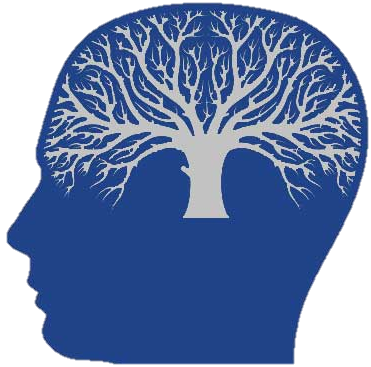 Information Literacy Standards
American Library Association: http://www.ala.org/acrl/issues/infolit/standards/steps#structure 
The information literate student:
4. individually or as a member of a group, uses information effectively to accomplish a specific purpose.
5. understands many of the economic, legal, and social issues surrounding the use of information and accesses and uses information ethically and legally. This standard recognizes that students must be taught the social, economic and political issues surrounding information, specifically the ethical and legal uses of information and its technology.
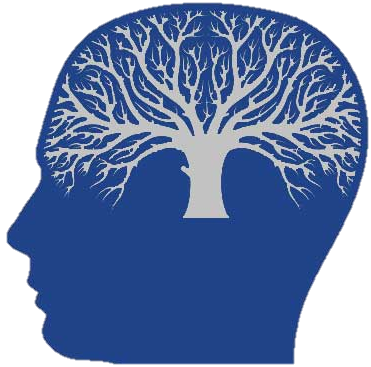 ISTE (International Society for Technology in Education) Standards
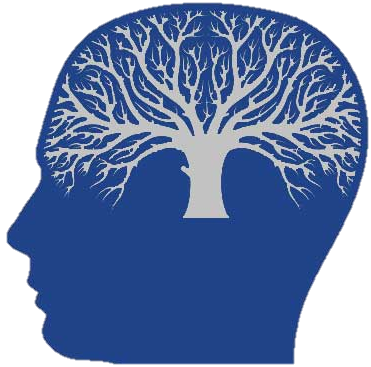 http://www.iste.org/docs/pdfs/20-14_ISTE_Standards-S_PDF.pdf
Best Practices